Путешествие по сказкам Э. Н. Успенского и В.Г. Сутеева.
МБДОУ №533 
Каримуллина Н.И. 
воспитатель
Кто же сказал мяу??
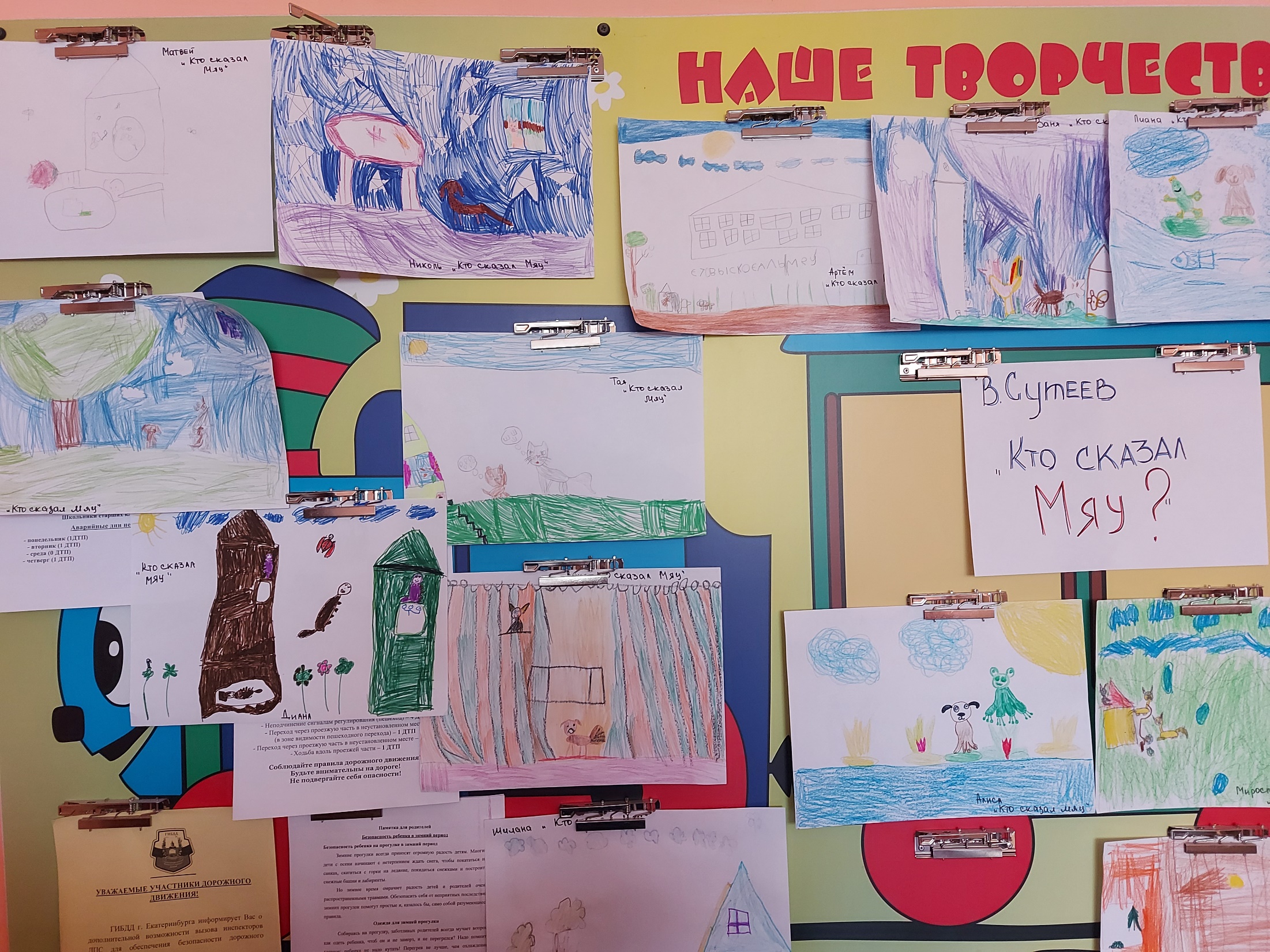 МЫ ПРОЧИТЛИ МНОГО  ИНТЕРЕСНЫХ И УВЛЕКАТЕЛЬНЫХ КНИГ
театральная ПОСТАНОВКА Дядя Миша
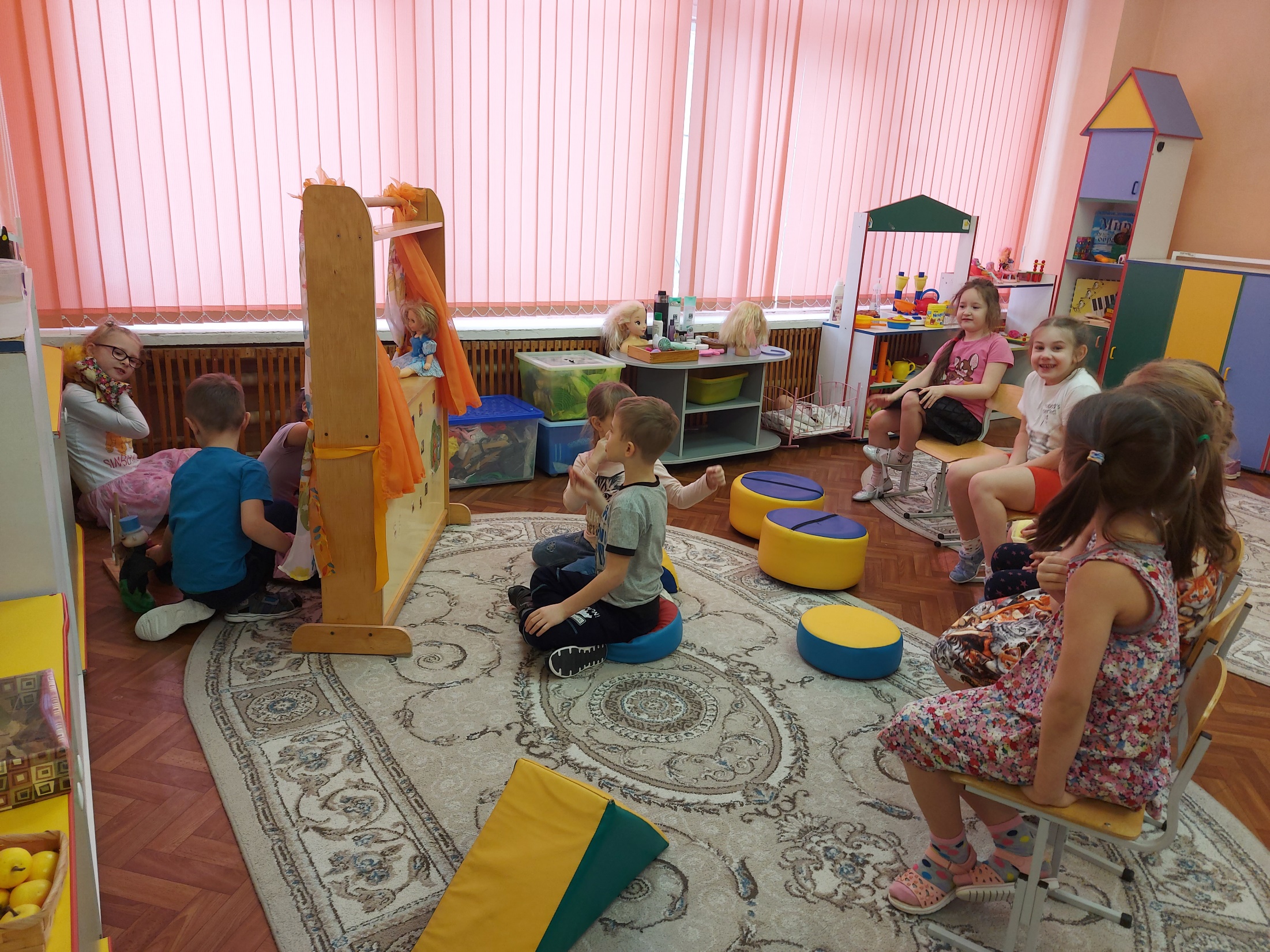 Аппликация  по сказкам
Добрый печкин  с велосипедом
Дядя федор и галчонок кто там
Жители и гости  Простоквашино
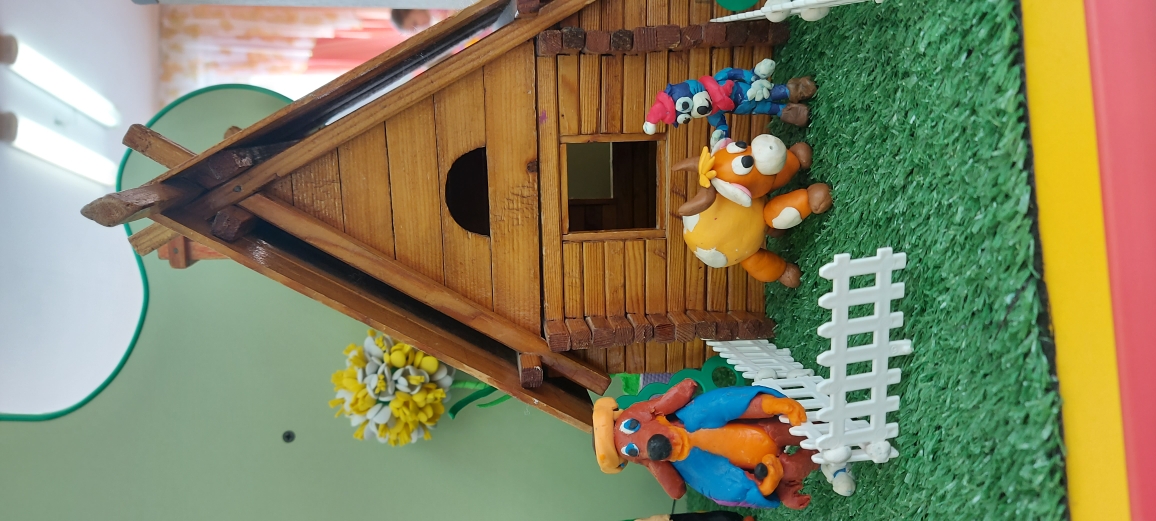 Совместная пластилиновая работа с родителями